The Breadth-First Search Algorithm for Finding a Spanning Tree in a Connected Loopless Graph
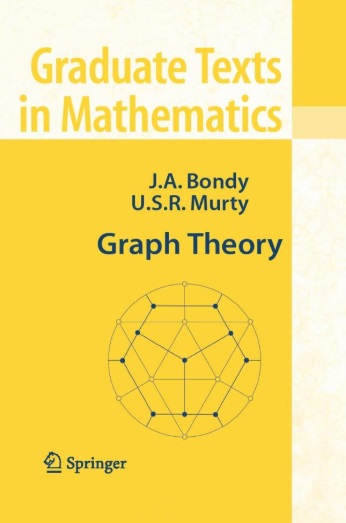 By Robert “Dr. Bob” Gardner
East Tennessee State University
Department of Mathematics and Statistics
An illustration of Algorithm 6.1 from Section 6.1, “Tree Search,” of J.A Bondy and U.S.R. Murty’s Graph Theory, Graduate Texts in Mathematics 244 (Springer, 2008)
This presentation is meant to supplement the East Tennessee State University graduate classes Graph Theory 2 (MATH 5450) and Mathematical Modeling Using Graph Theory (MATH 5870).
For more information on these classes, see the website on
Mathematical Modeling Using Graph Theory
with web address https://faculty.etsu.edu/gardnerr/5340/notes-Math-Modeling-GT-G.htm .
The Breadth-First Search Algorithm is described in detail in Bondy and Murty’s Graph Theory book and in the online notes mentioned above.
13.    else
15.    end if
16. end while
13.    else
15.    end if
16. end while
13.    else
15.    end if
16. end while
13.    else
15.    end if
16. end while
13.    else
15.    end if
16. end while
13.    else
15.    end if
16. end while
13.    else
15.    end if
16. end while
13.    else
15.    end if
16. end while
13.    else
15.    end if
16. end while
13.    else
15.    end if
16. end while
13.    else
15.    end if
16. end while
13.    else
15.    end if
16. end while
13.    else
15.    end if
16. end while
13.    else
15.    end if
16. end while
13.    else
15.    end if
16. end while
13.    else
15.    end if
16. end while
13.    else
15.    end if
16. end while
13.    else
15.    end if
16. end while
13.    else
15.    end if
16. end while
13.    else
15.    end if
16. end while
13.    else
15.    end if
16. end while
13.    else
15.    end if
16. end while
13.    else
15.    end if
16. end while
13.    else
15.    end if
16. end while
13.    else
15.    end if
16. end while
Reading the Spanning Tree from the Output
Reading the Spanning Tree from the Output
Breadth-First Search Algorithm